Tomorrow,     
 plans, making,
          for
Making plans   
  for tomorrow
Listen and say what Linda’s family is going to do next week
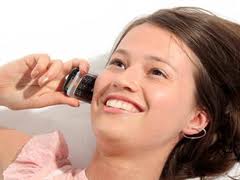 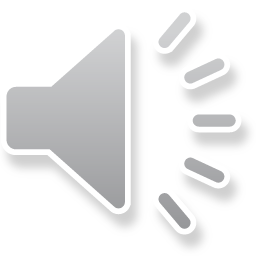 During today’s lesson I will
learn to use             speak and write


the structure            about my future 
to be going to          plans
to be + going to …
собираться что-то делать

expresses future plans
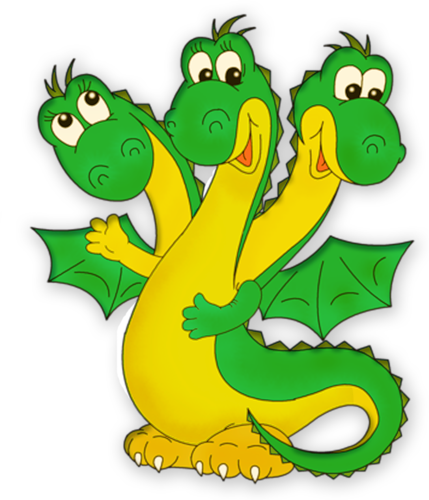 to be
I am
 He,she,it is          going to do
 You,we,they are
Ask one another about the plans for the weekend
Check each other
I’m going to Hong Kong.
She is going to be a doctor when she grows up.
He is going to watch TV tonight.
They’re going to have pizza for dinner.
I’m going to visit my grandparents at the weekend.
Let’s watch a short video. Two friends are making plans for tonight
http://www.youtube.com/watch?v=ddBbKNJatuU
Listen and fill in the gaps
- What … you … do tonight? Do you have any special plans?
- Yes, I do, actually. I … … play tennis.
- Who … you  … play tennis with?
- My sister. 
- How long … you  … play?
- For 2 hours. And believe me, this time I … lose.
Project
Work in a groups of 3-4.
Choose the ideas from Ex.26, p.59.
Make up a plan for your weekend or winter holidays.
Write what you are going to do, when you are going to do it, who you are going to do it with.
Present your work to the class.
We have reached the aim of the lesson.
know how to use to be going to

Now I 

                 can speak and write about my plans
What is your score?
Your hometask
- to write an answer to Bob’s letter
                     or
 - to find the sentences with to be going to, write them out and translate
Использованные ресурсы:
Аудиоприложение к учебнику для 5 класса «Enjoy English», Биболетова М.З., Обнинск, Титул, 2013
http://www.youtube.com/watch?v=ddBbKNJatuU 
www.images.yandex.ru